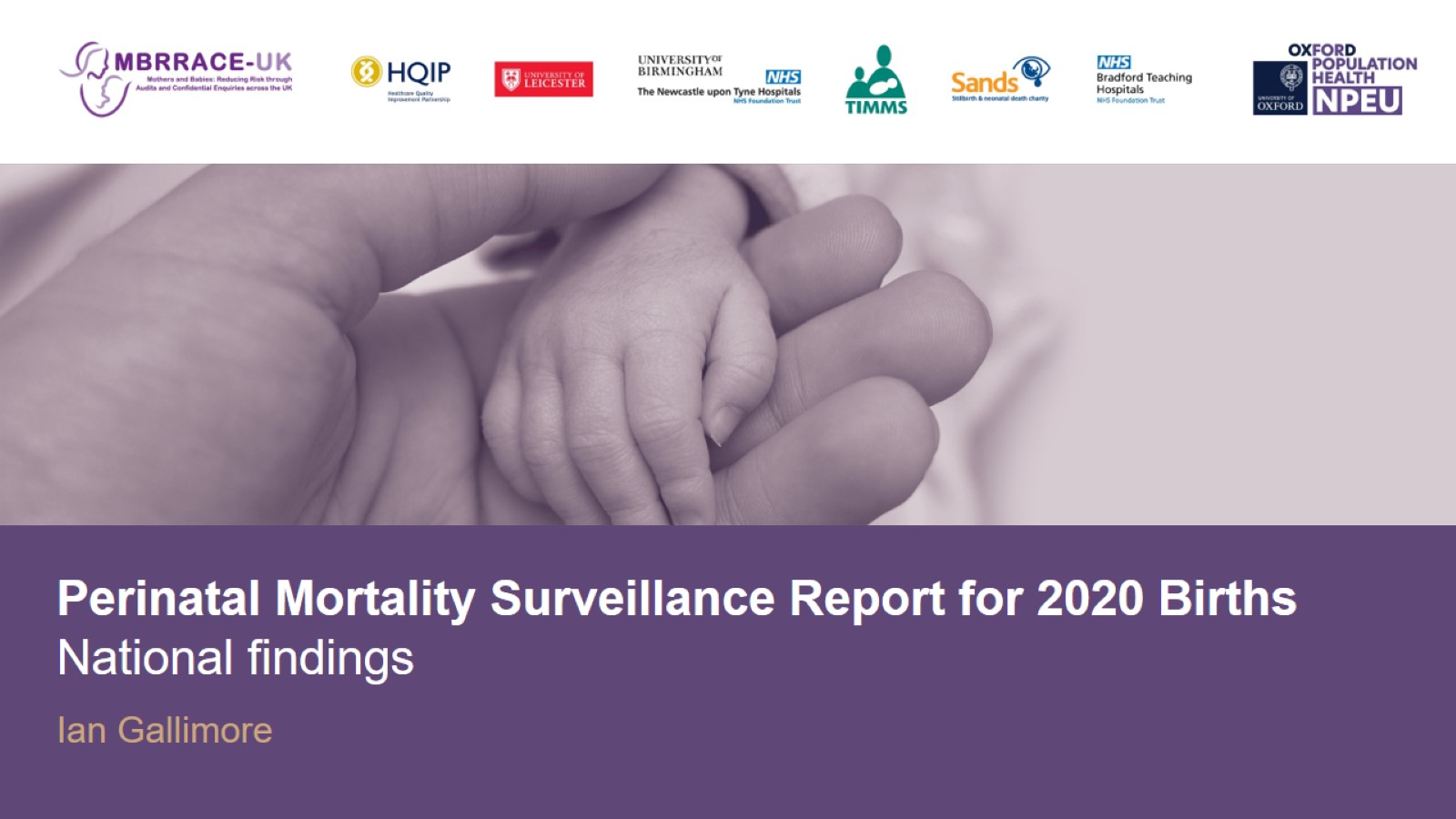 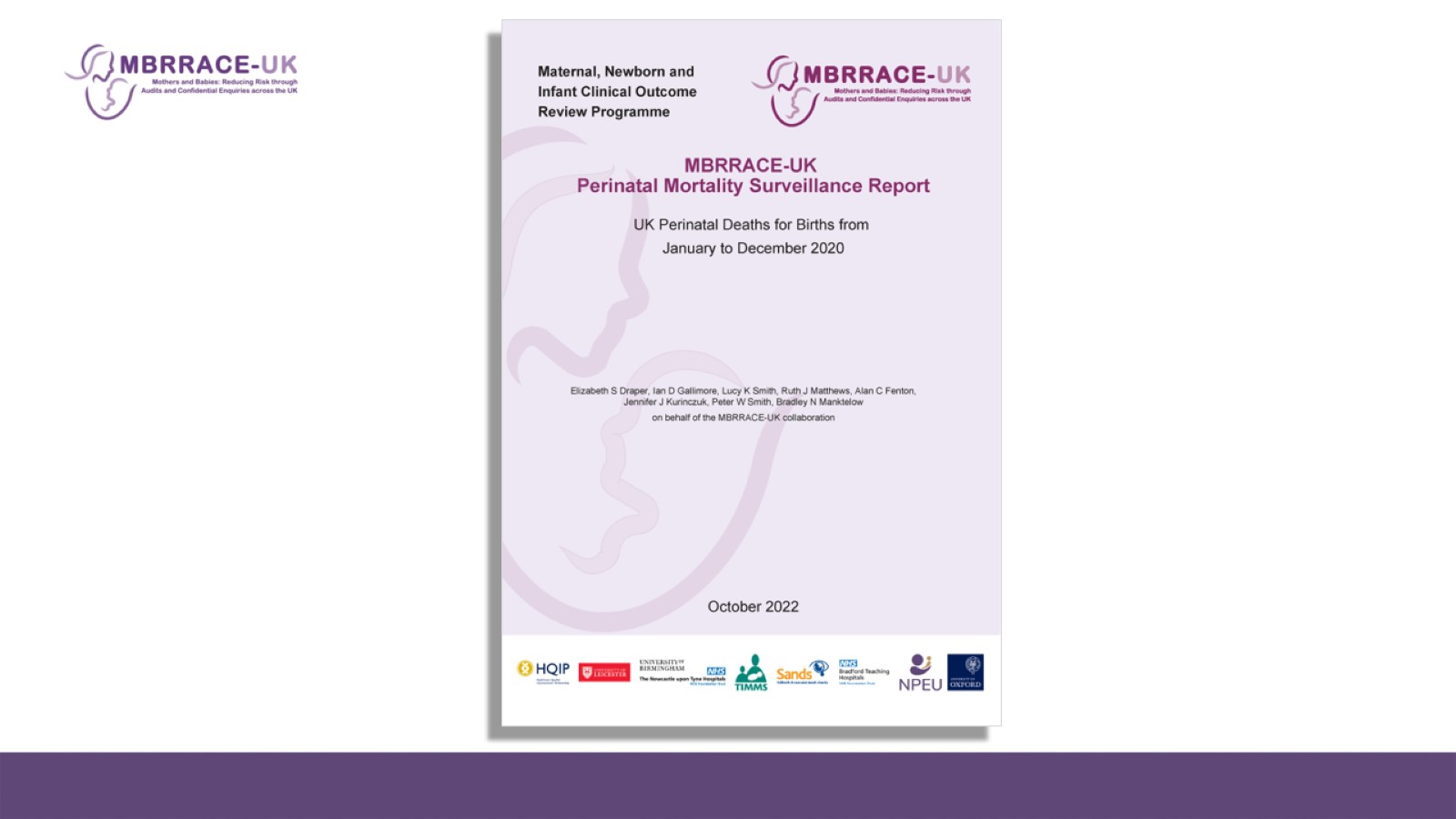 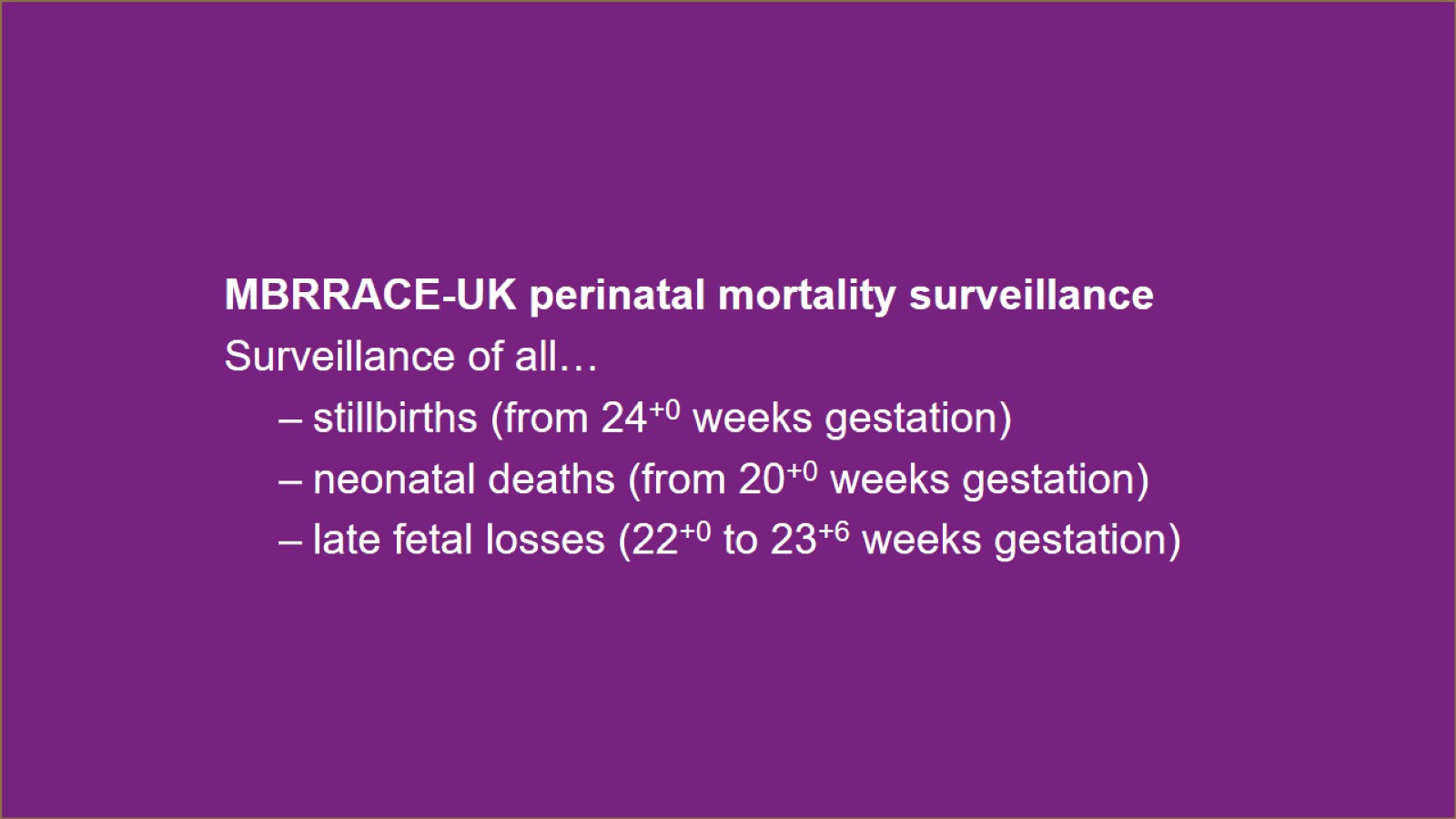 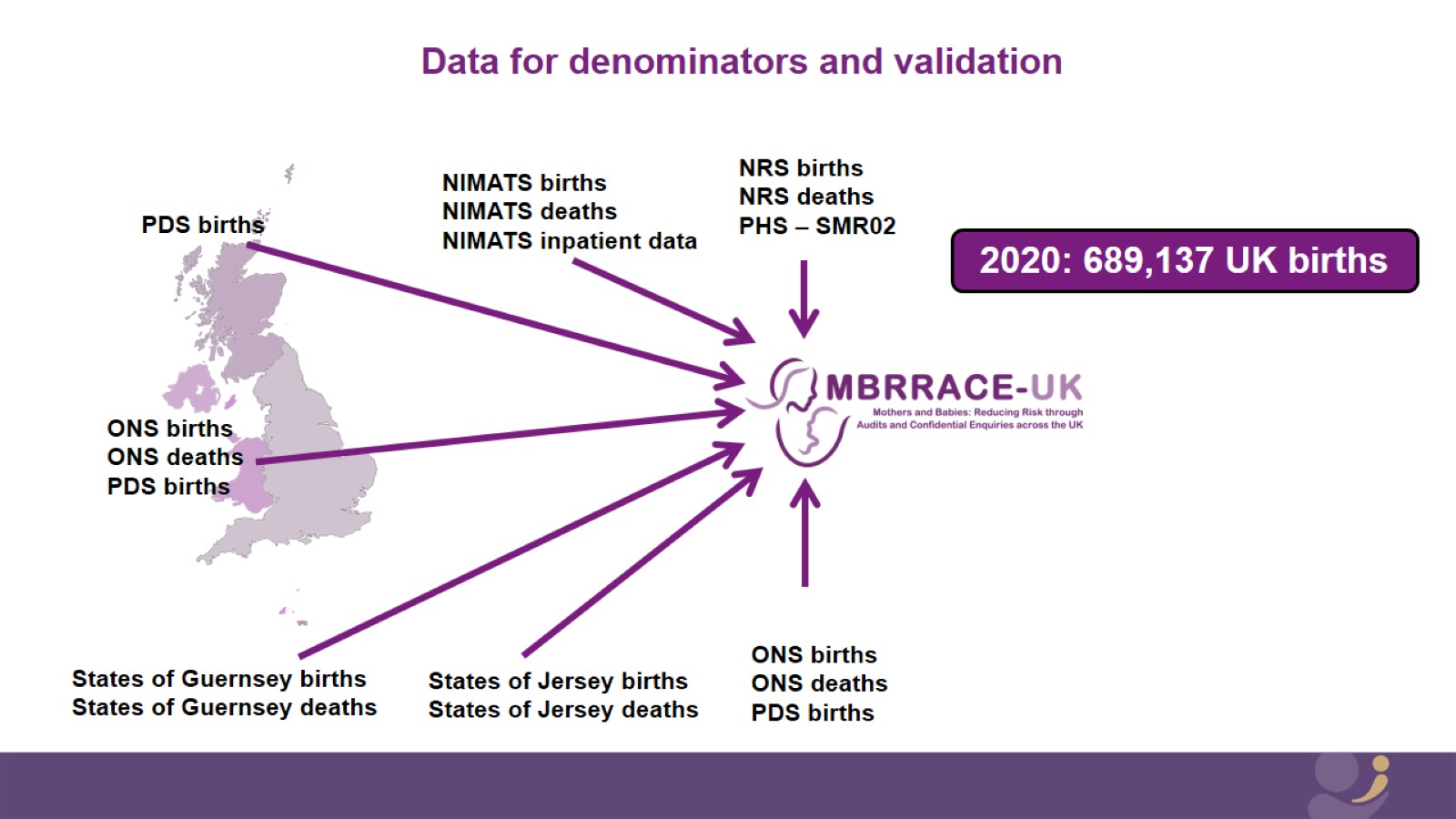 Data for denominators and validation
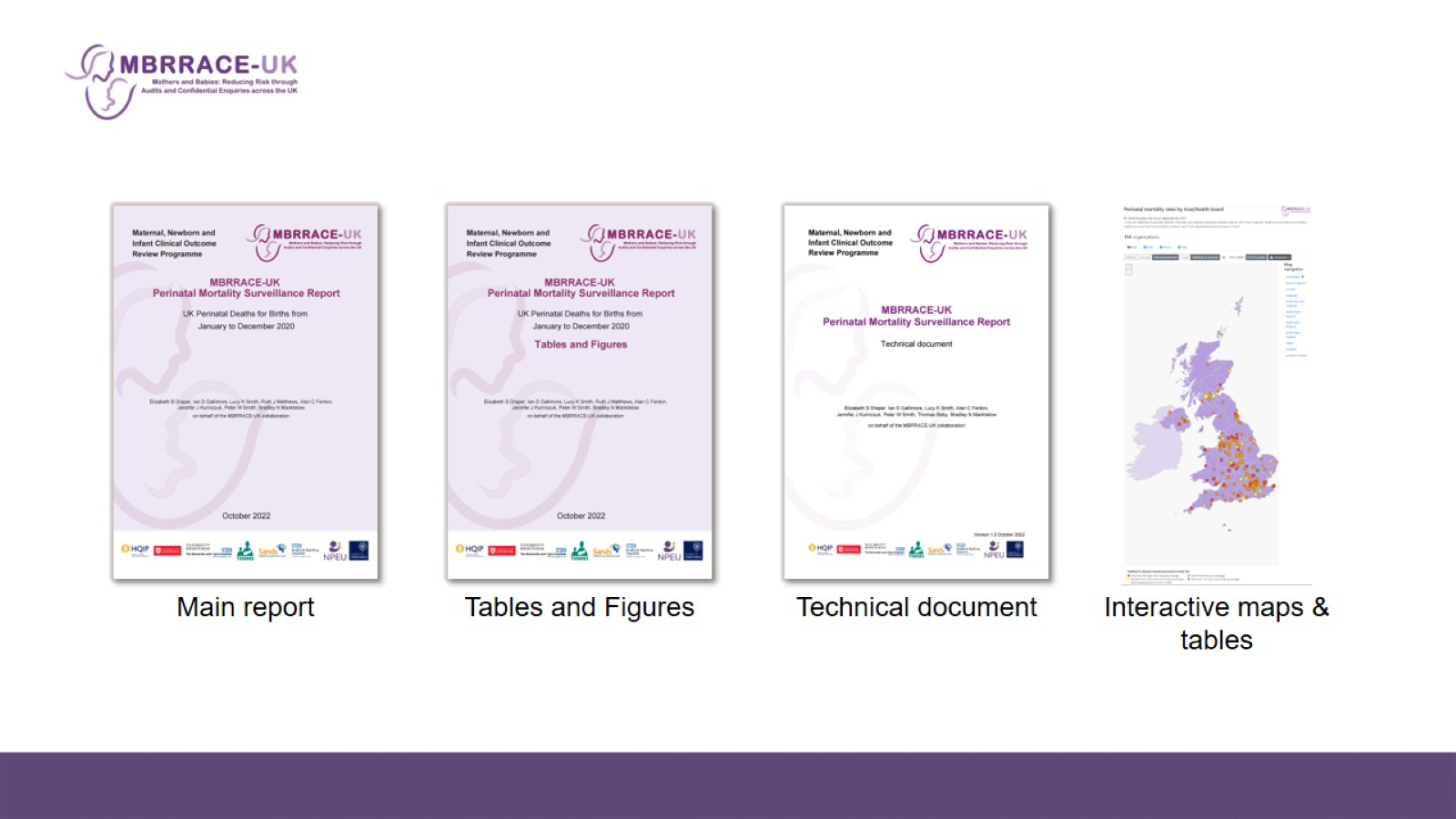 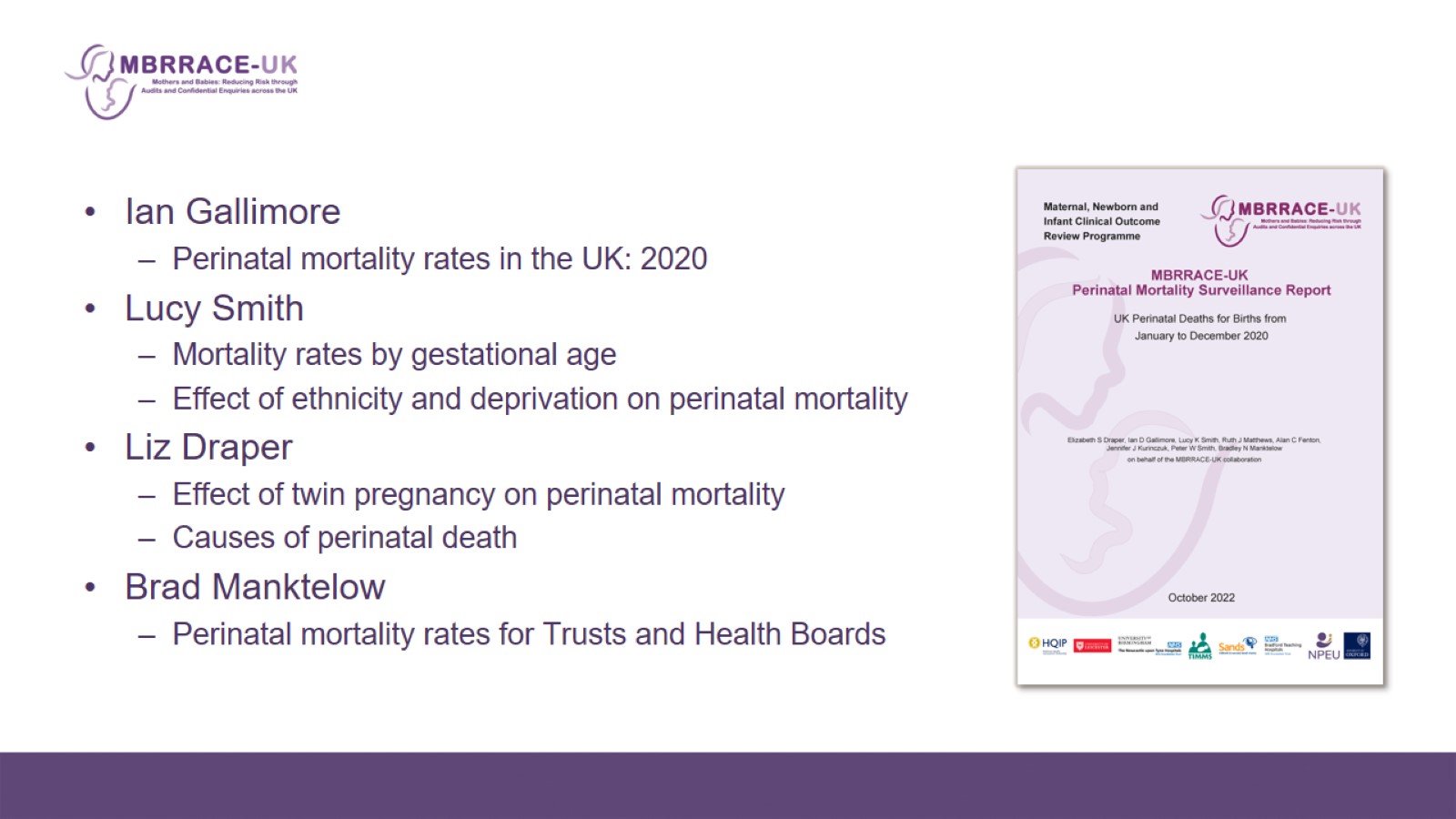 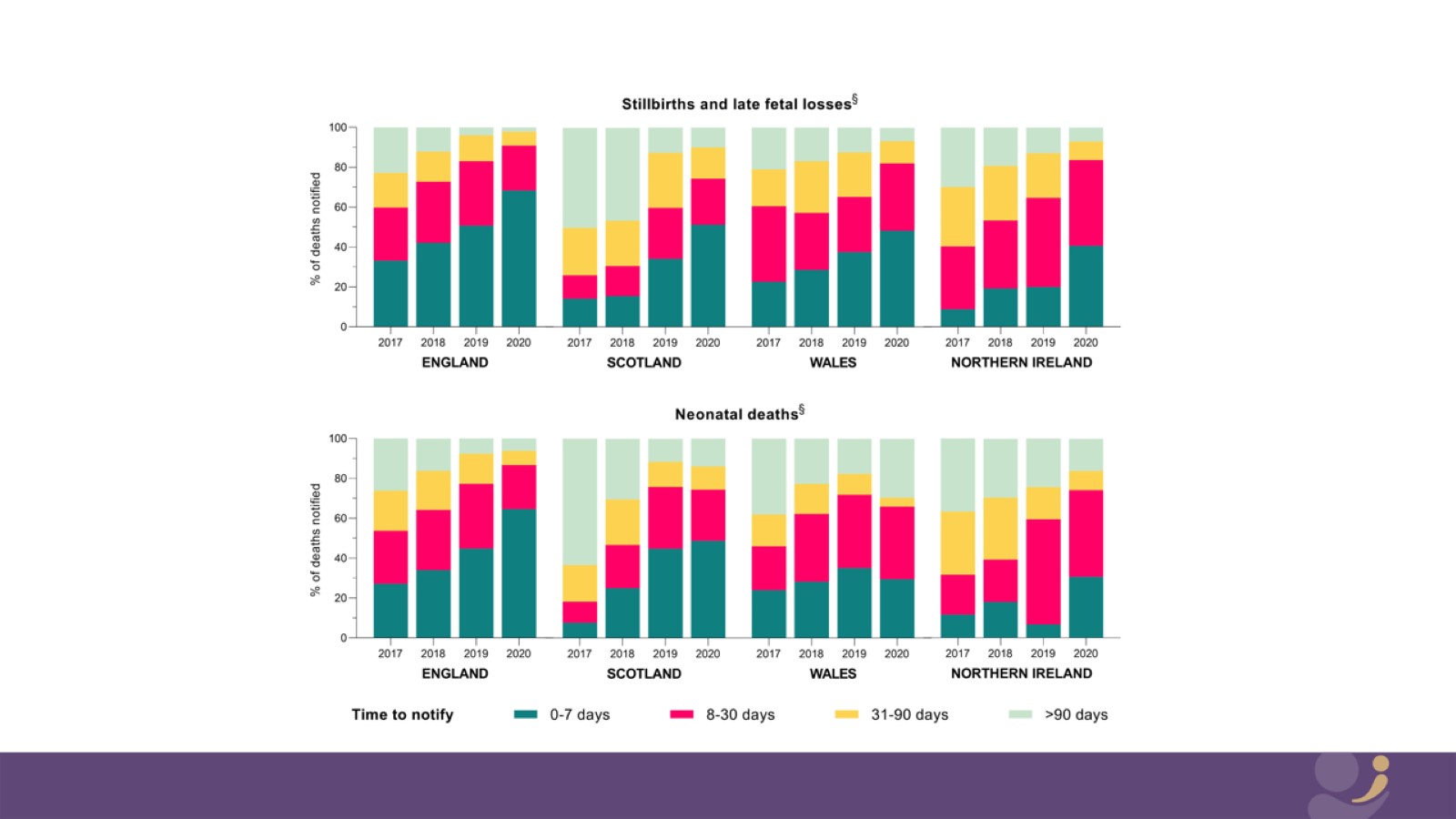 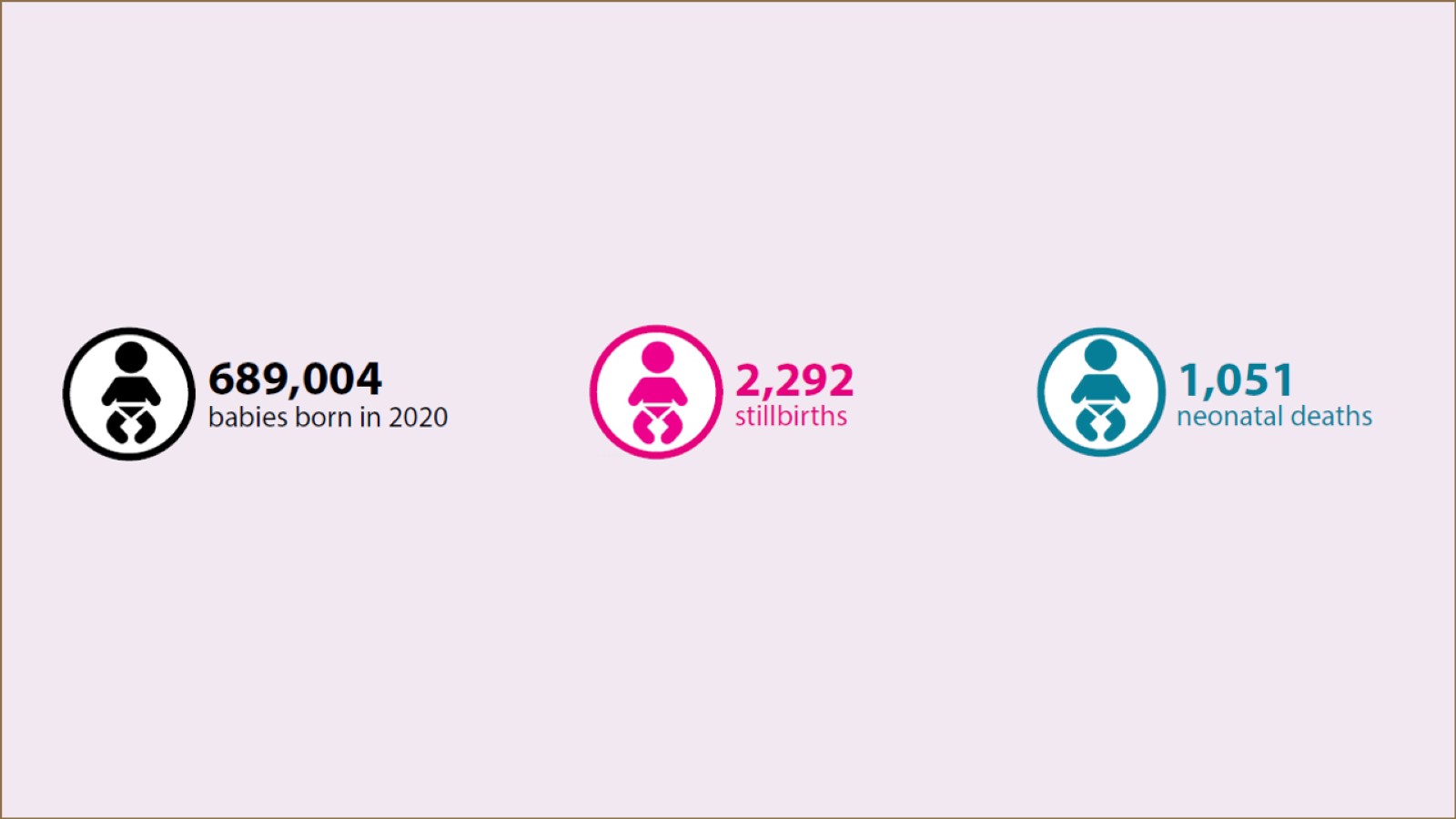 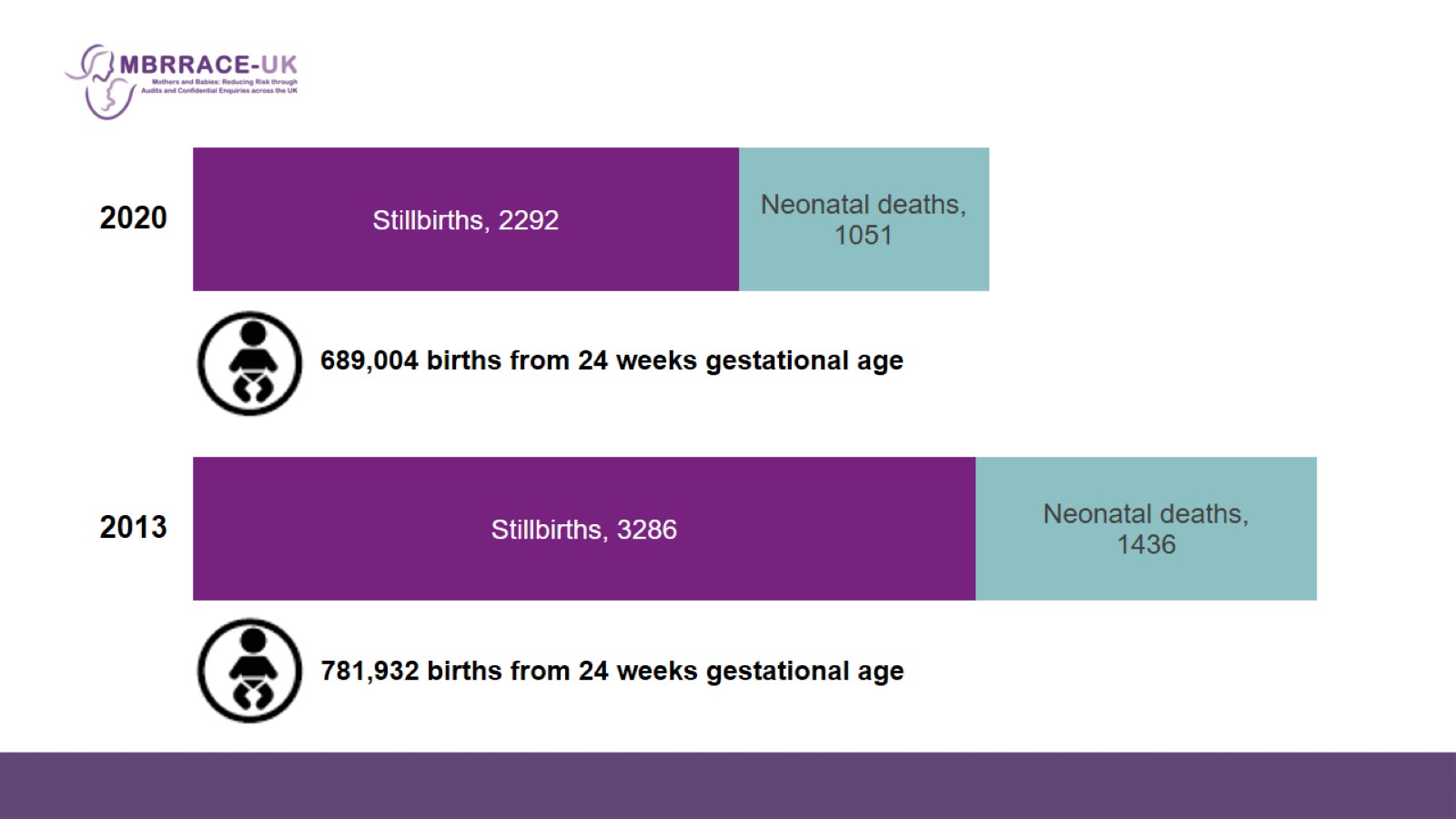 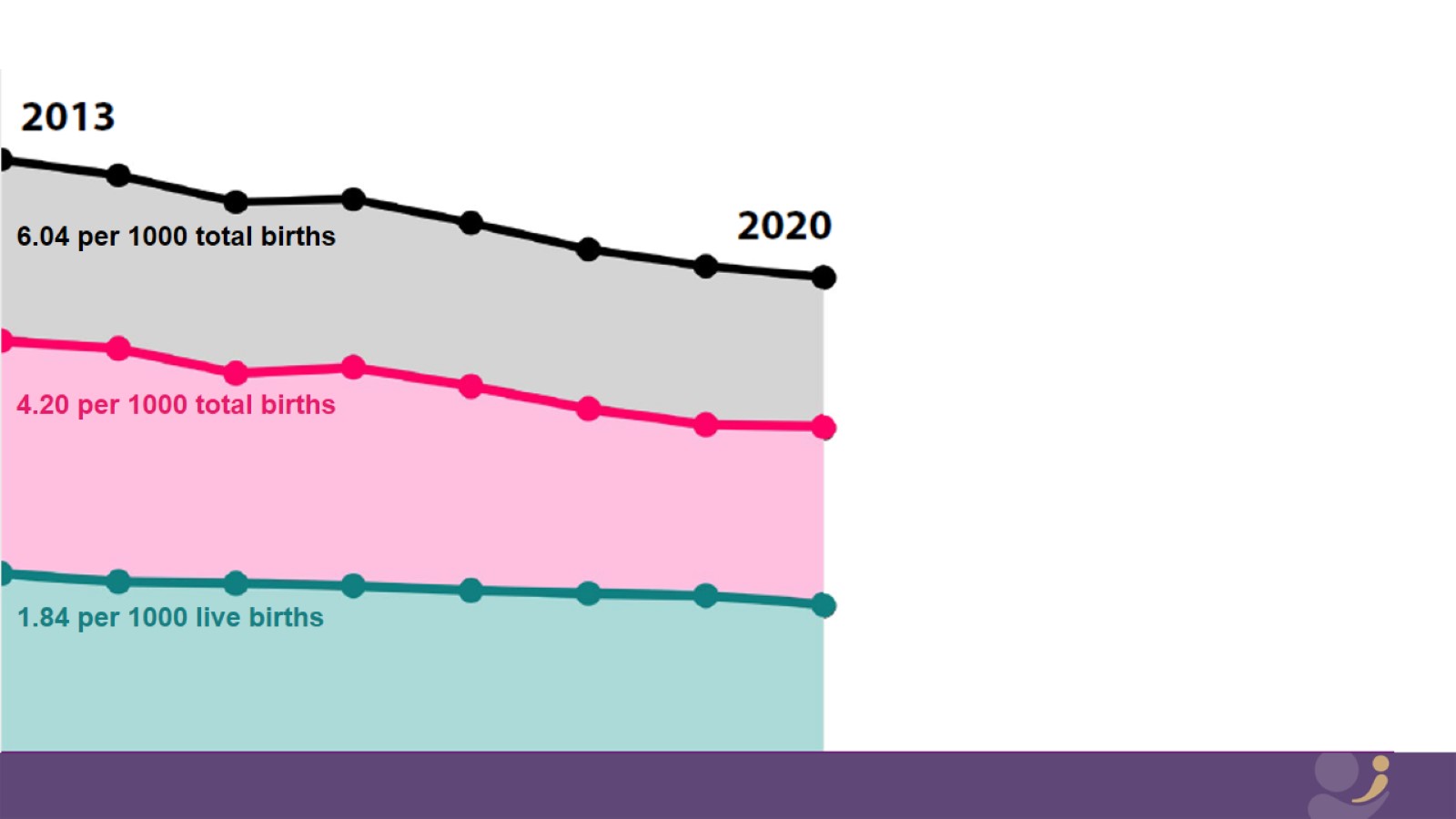 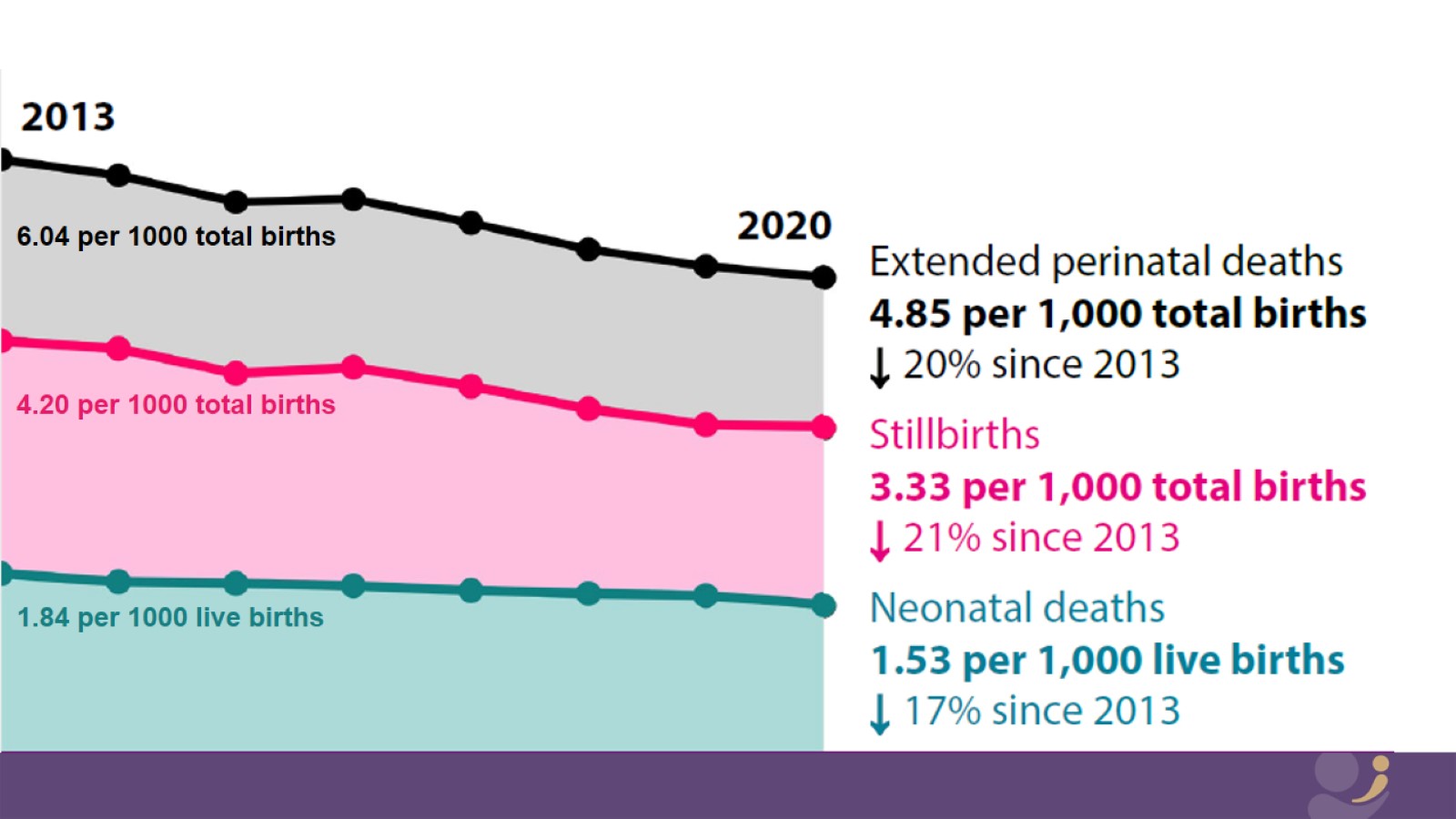 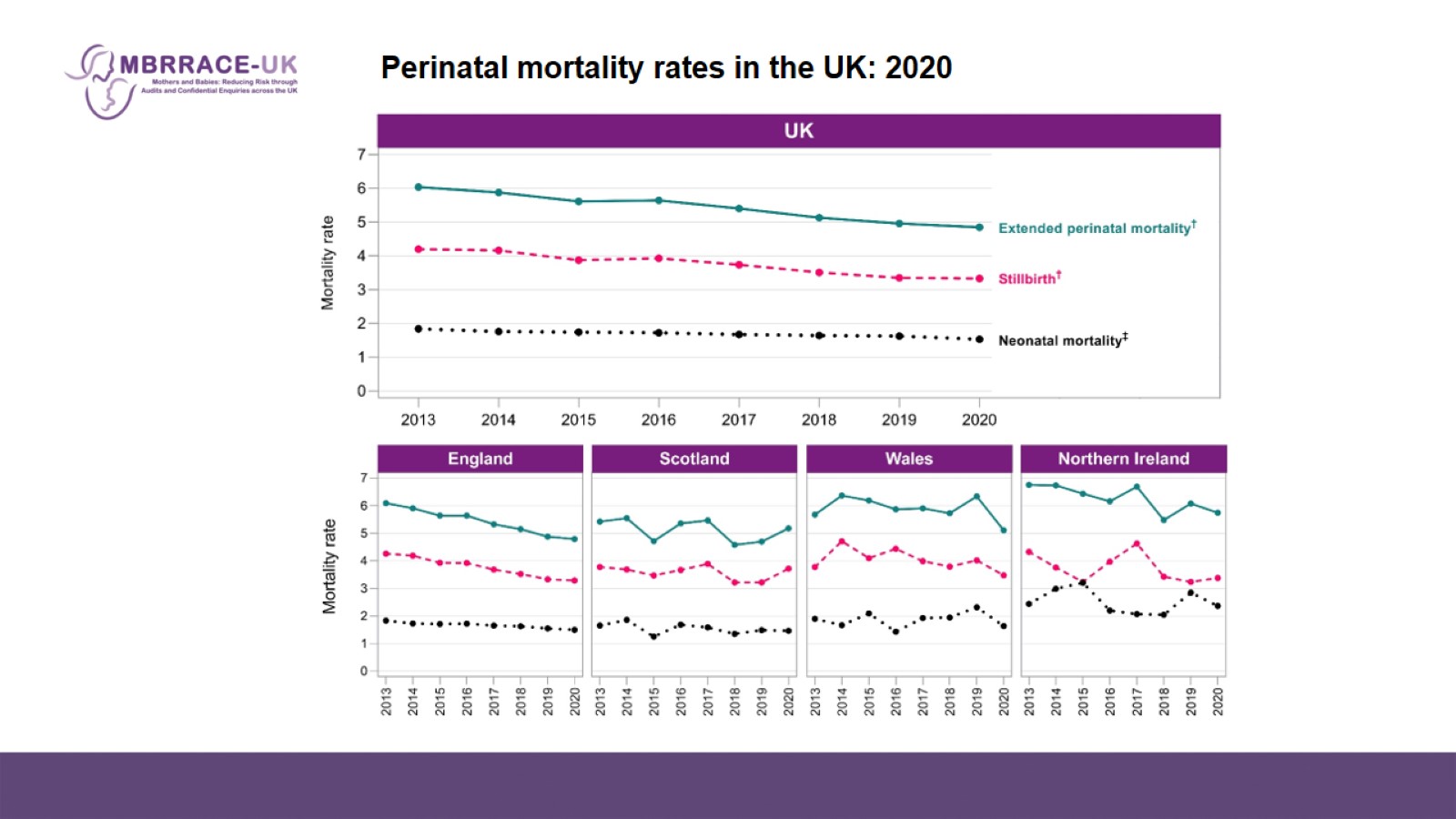 Perinatal mortality rates in the UK: 2020
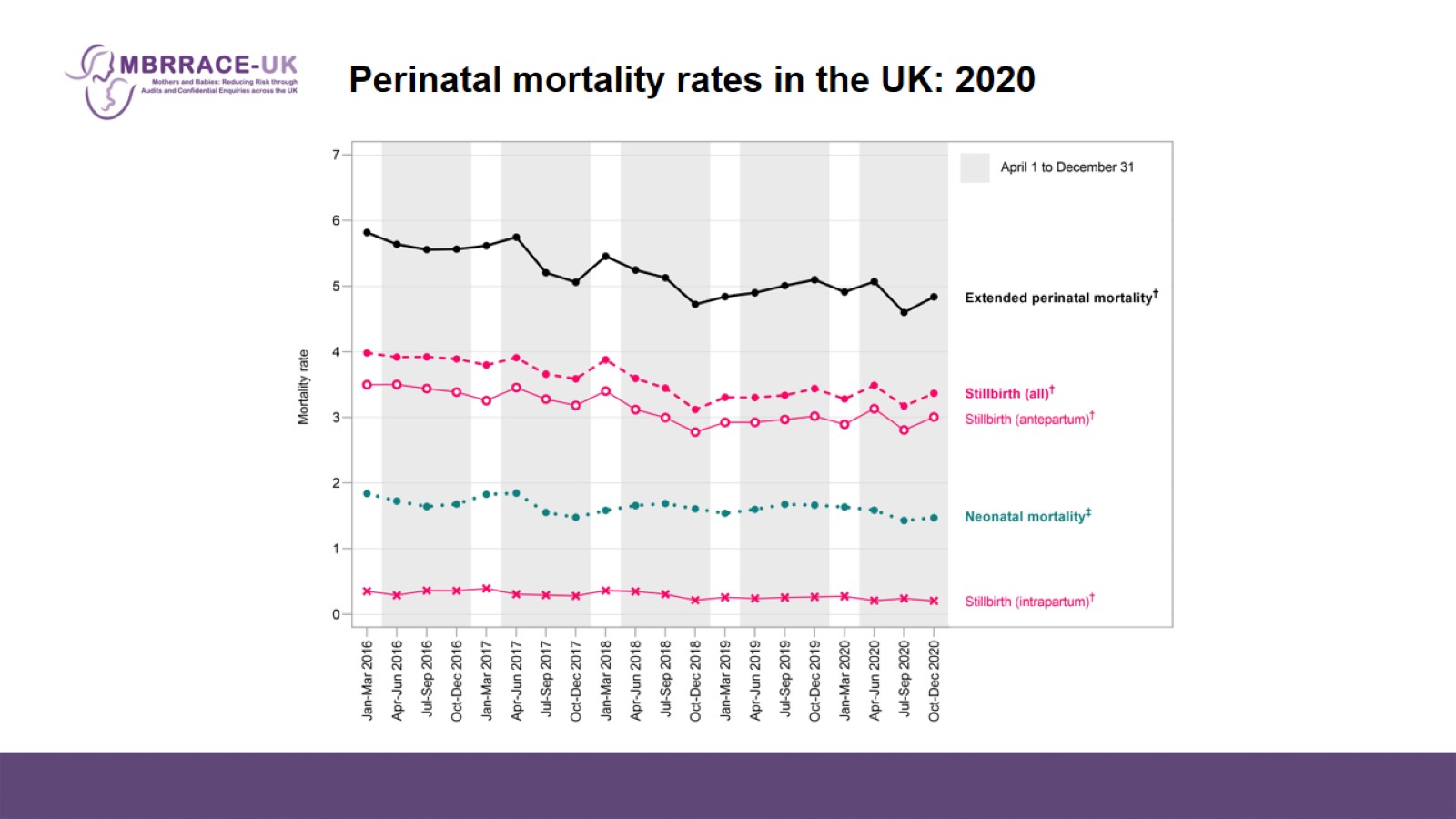 Perinatal mortality rates in the UK: 2020
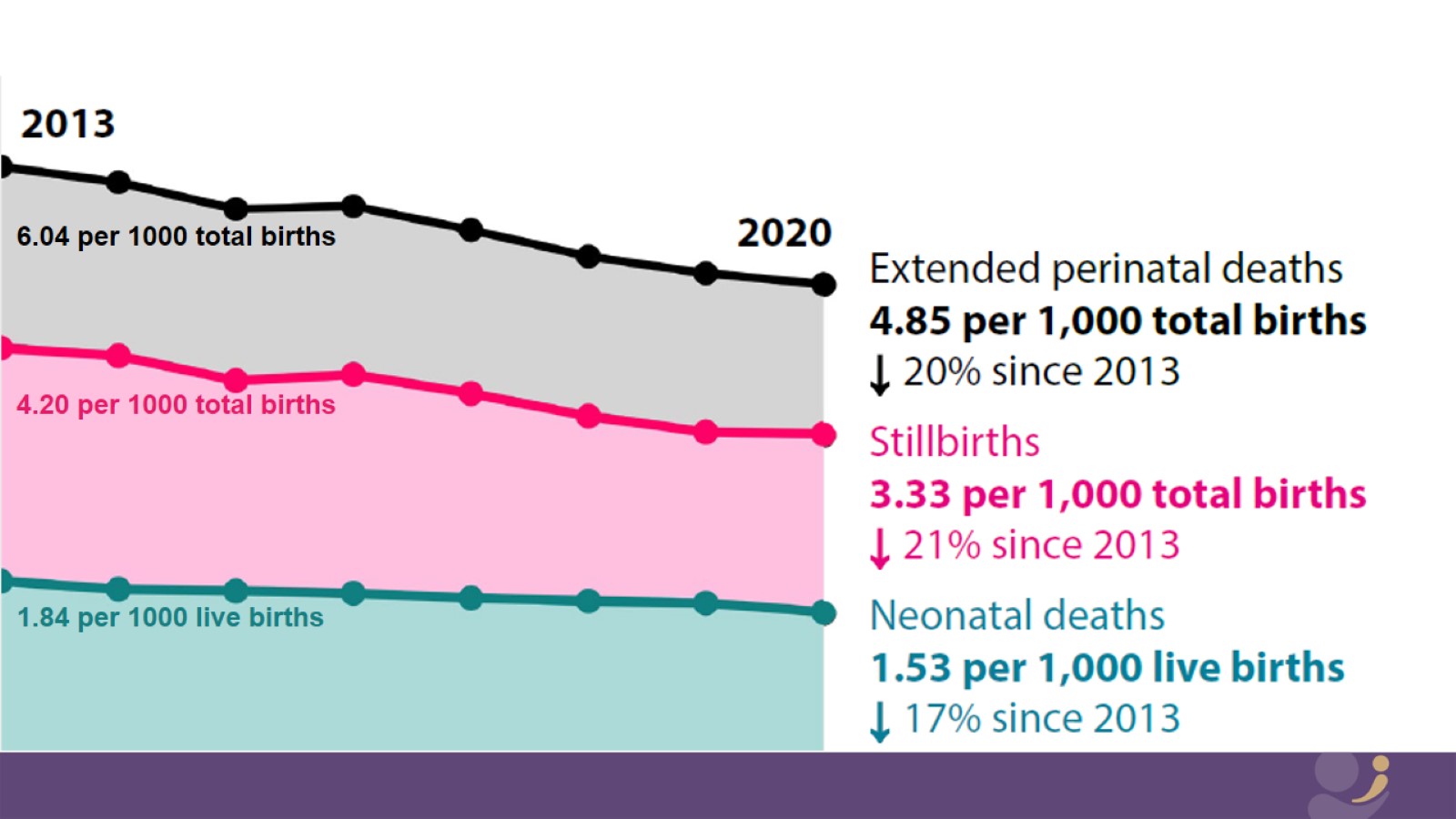 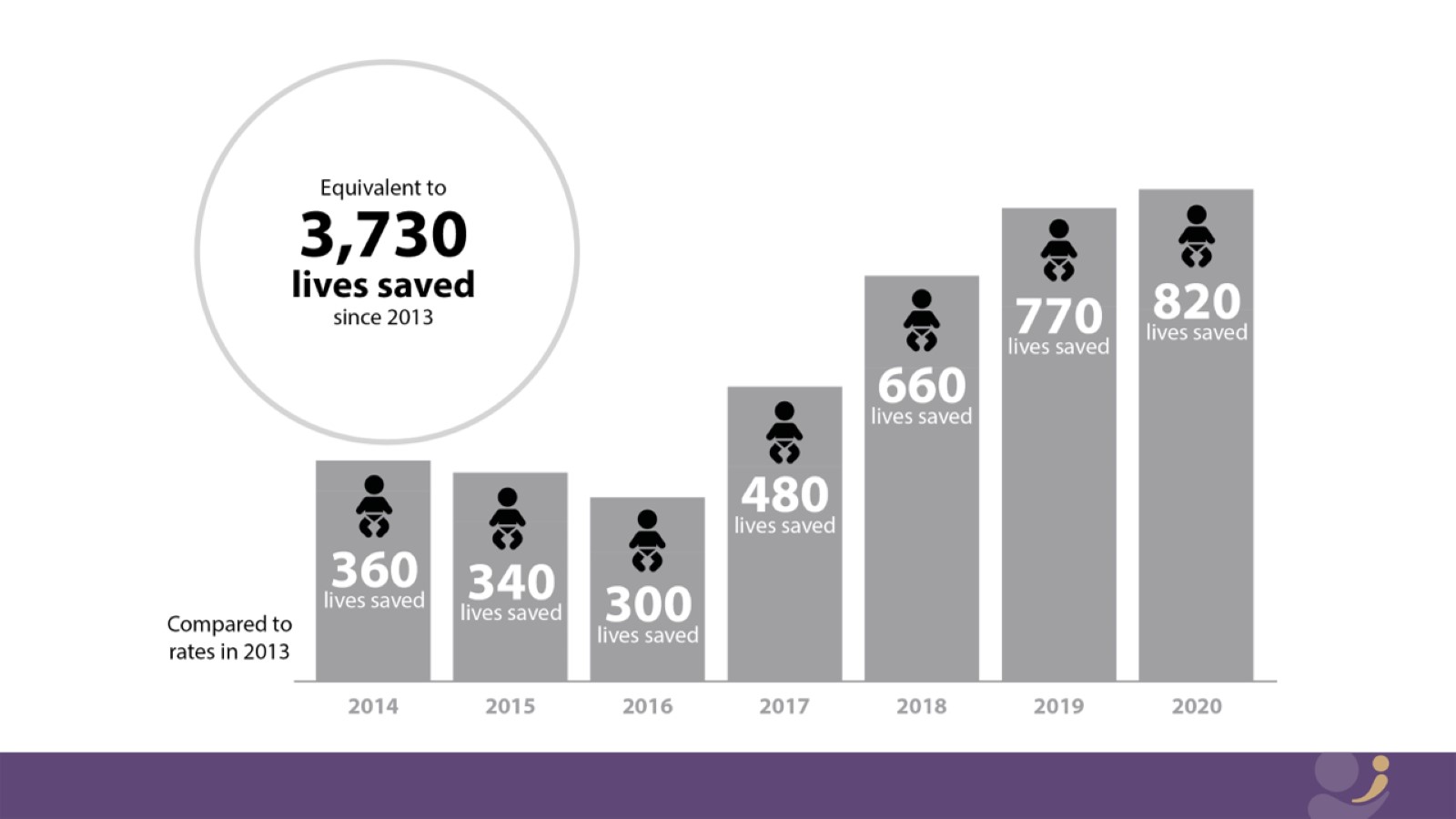 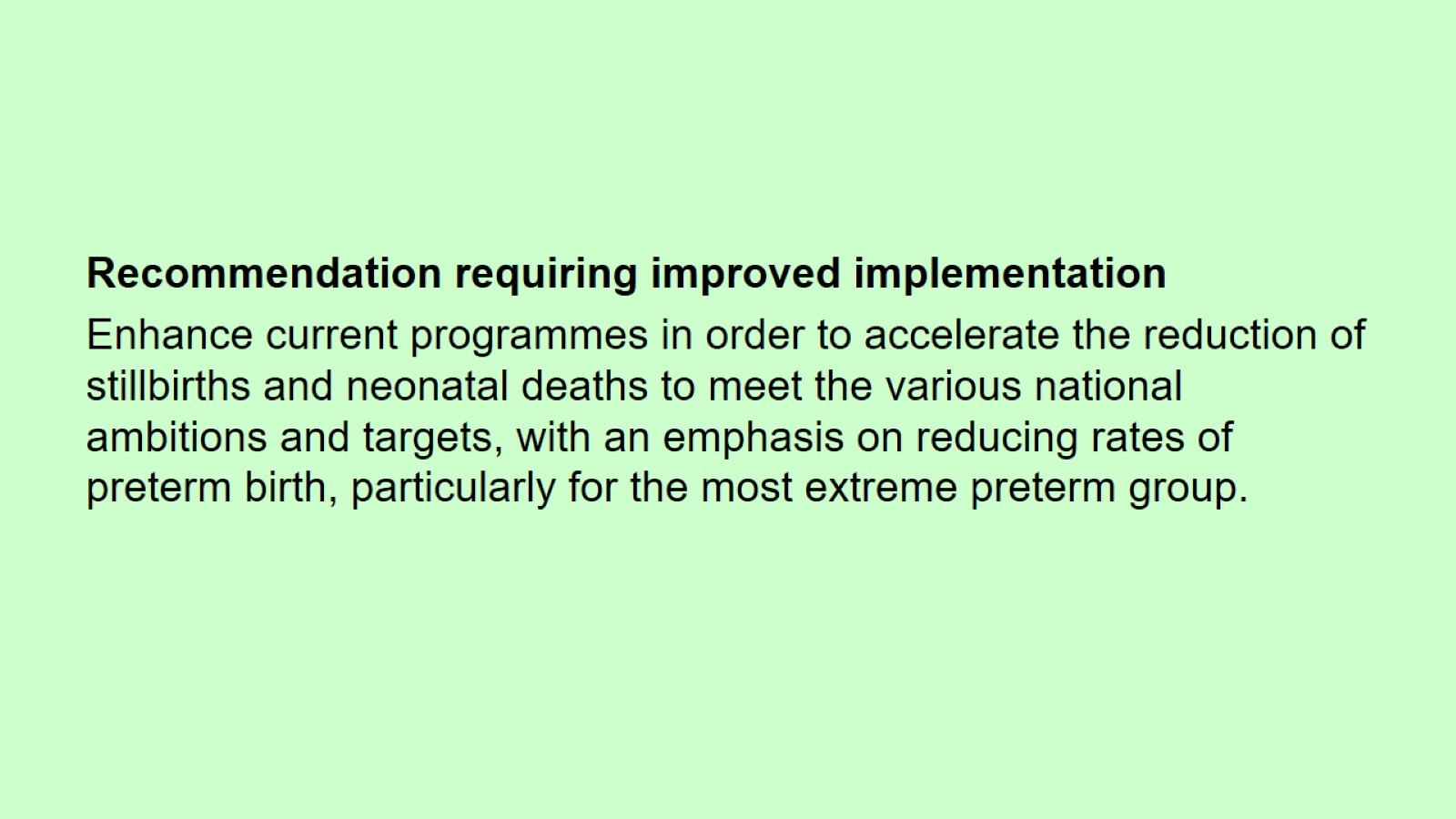 Perinatal mortality rates in the UK: 2020
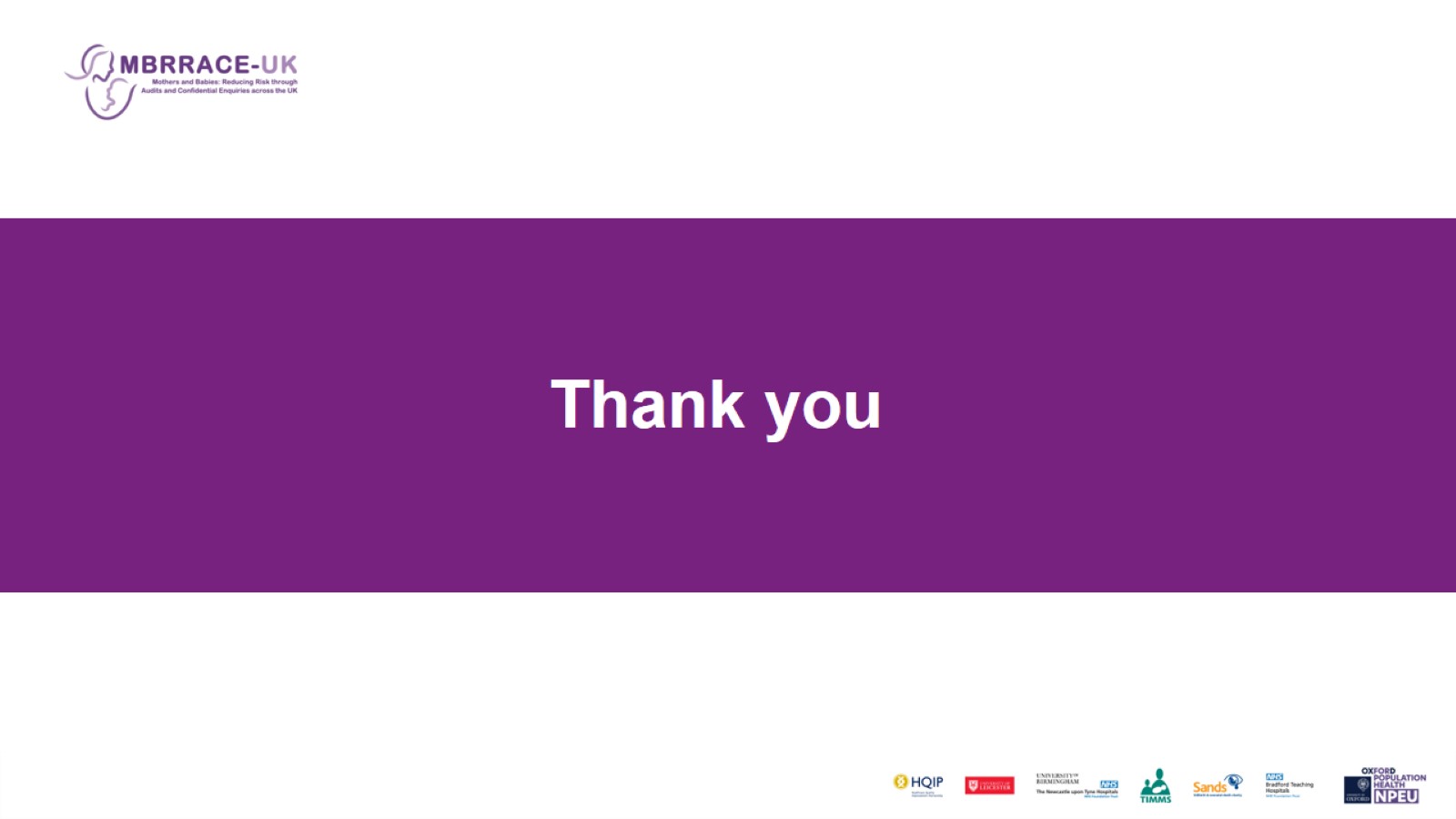